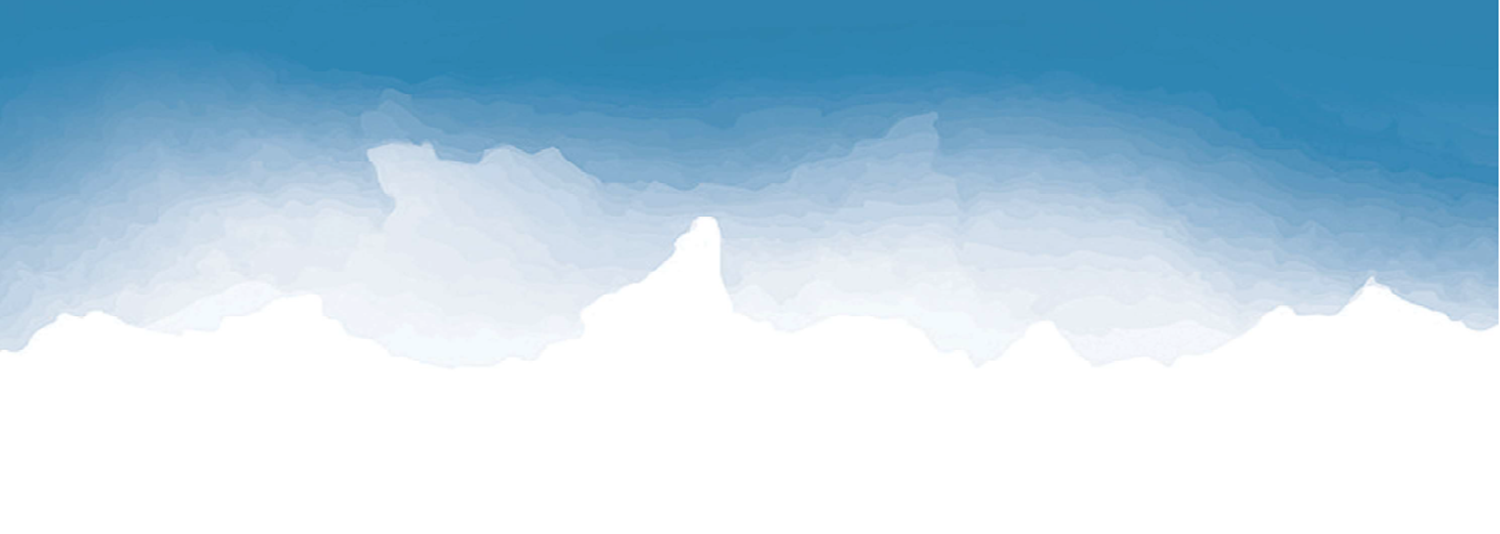 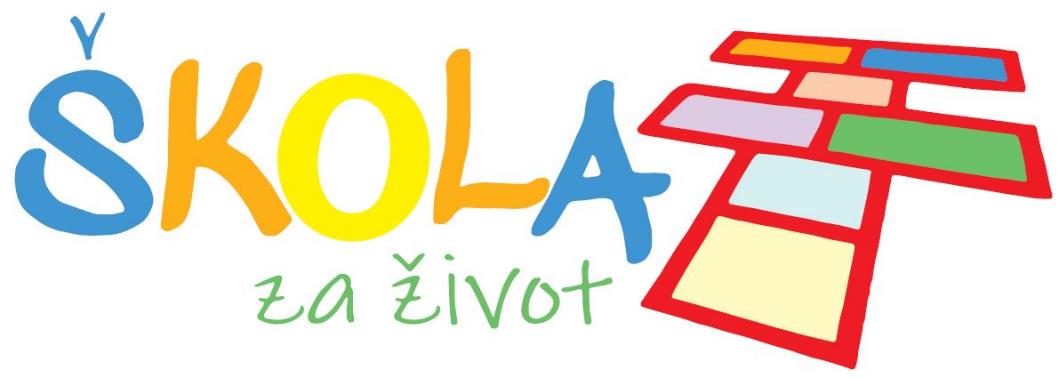 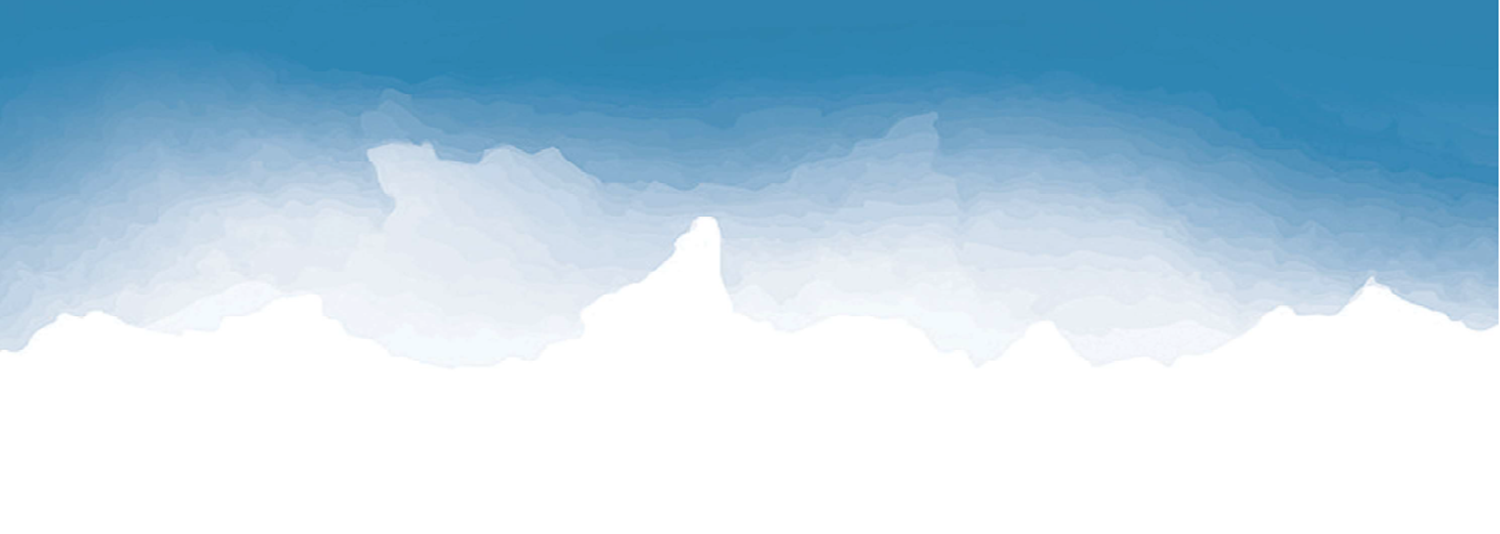 [Speaker Notes: Obavezni prvi slajd, stoji otvoren prije početka prezentacije
Na njemu ništa ne mijenjate]
Radovi učenika:
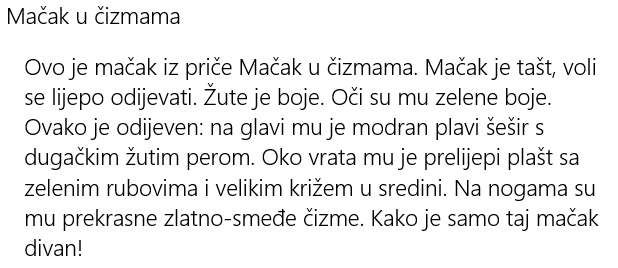 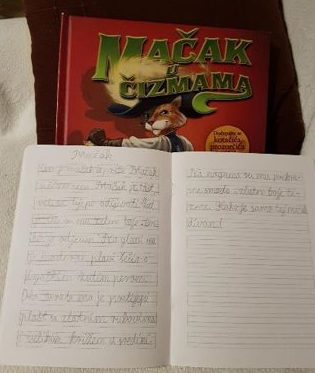 Roza, Župa Dubrovačka
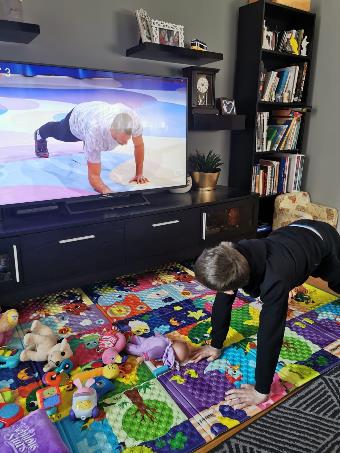 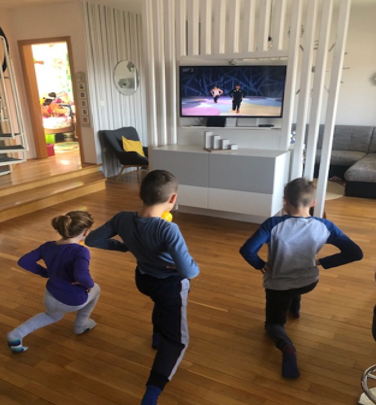 Karlo, Zagreb
Veselo društvo iz Hrvatskog zagorja
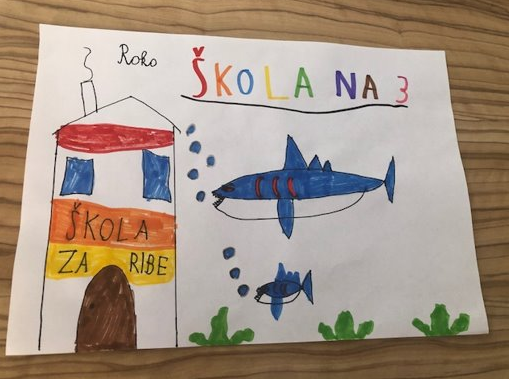 Roko pažljivo prati Školu na 3.,
a njegove ribice idu u školu
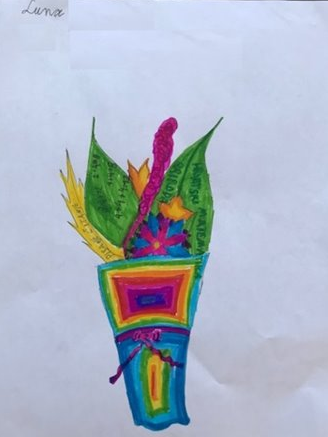 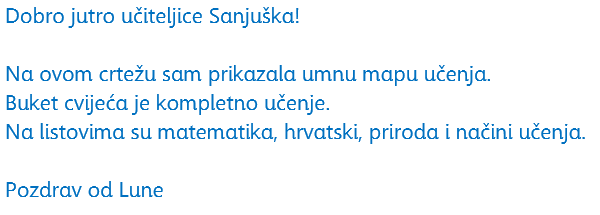 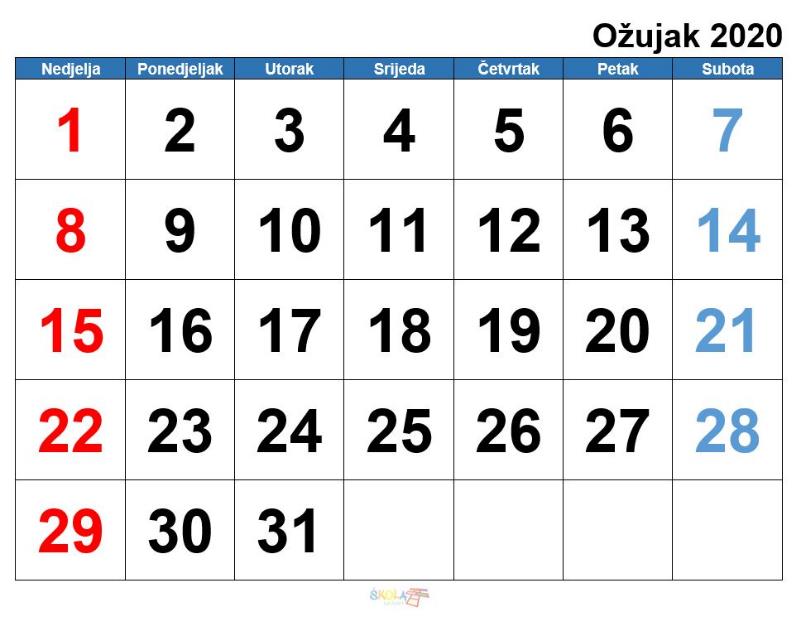 .
DOBRO JUTRO, DOBAR DAN
Imenujemo biljke i životinje u proljeće 
Opisujemo rad ljudi u proljeće
Množimo i dijelimo brojevima 2,3 I 5
stvaramo i pišemo proljetnu priču
slikamo tonovima boje
Biljke, životinje i rad ljudi u proljeće
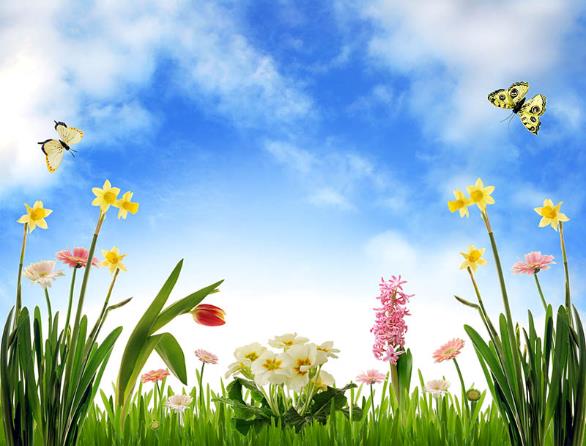 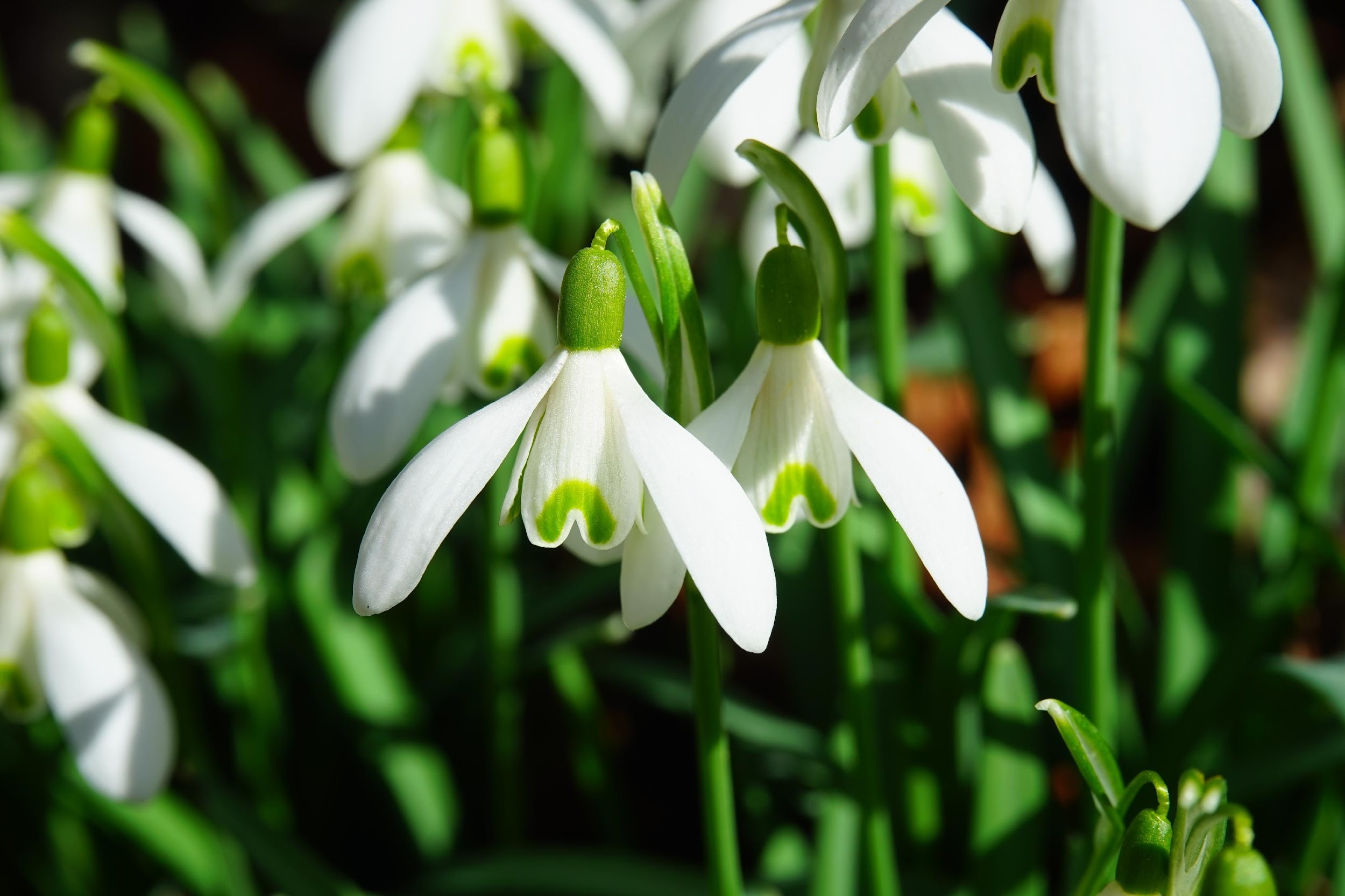 Biljke u proljeće
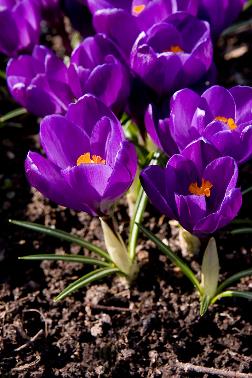 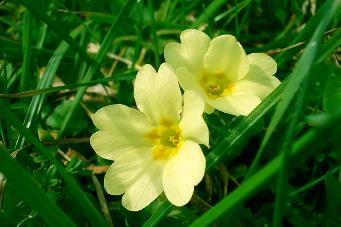 visibaba
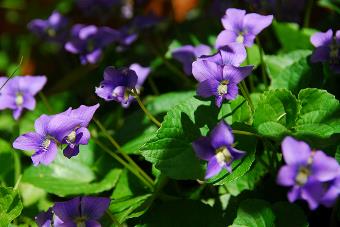 jaglac
šafran
ljubičica
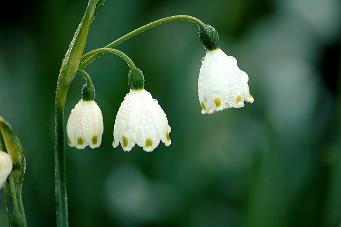 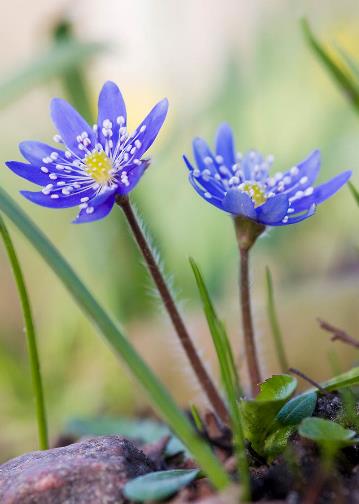 jetrenka
proljetni drijemovac
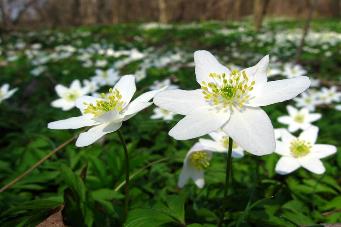 bijela šumarica
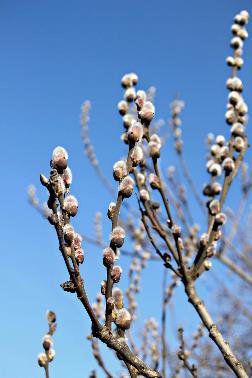 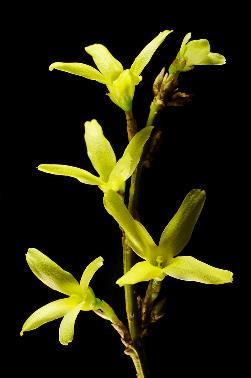 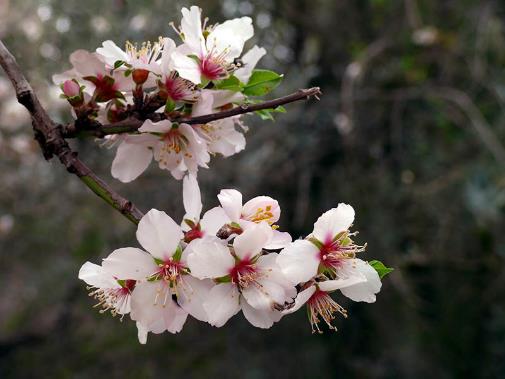 vrbina grančica 
(cica-mace)
badem u cvatu
forzicija
Sezonsko voće
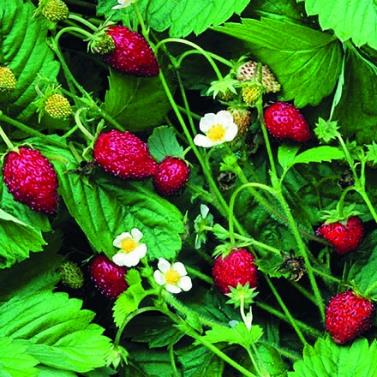 jagode
Životinje u proljeće
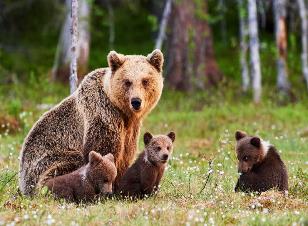 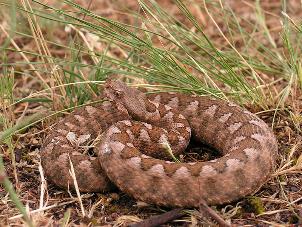 medvjed
zmija
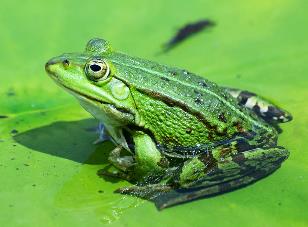 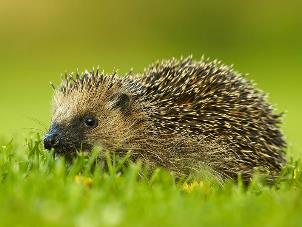 jež
žaba
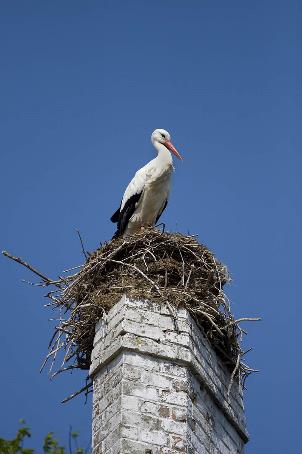 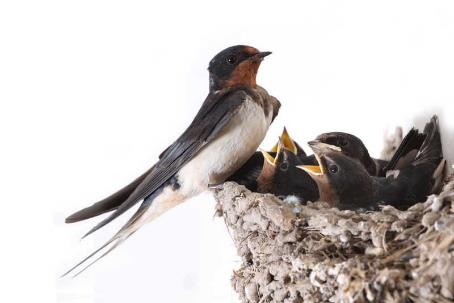 roda
lastavica
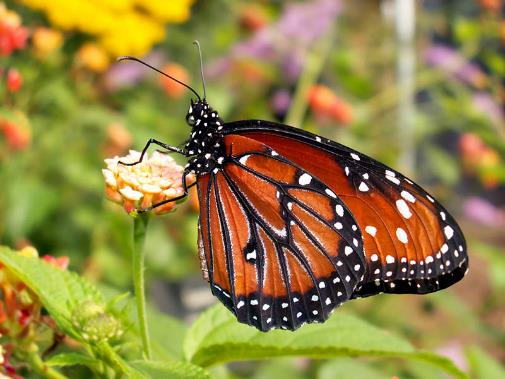 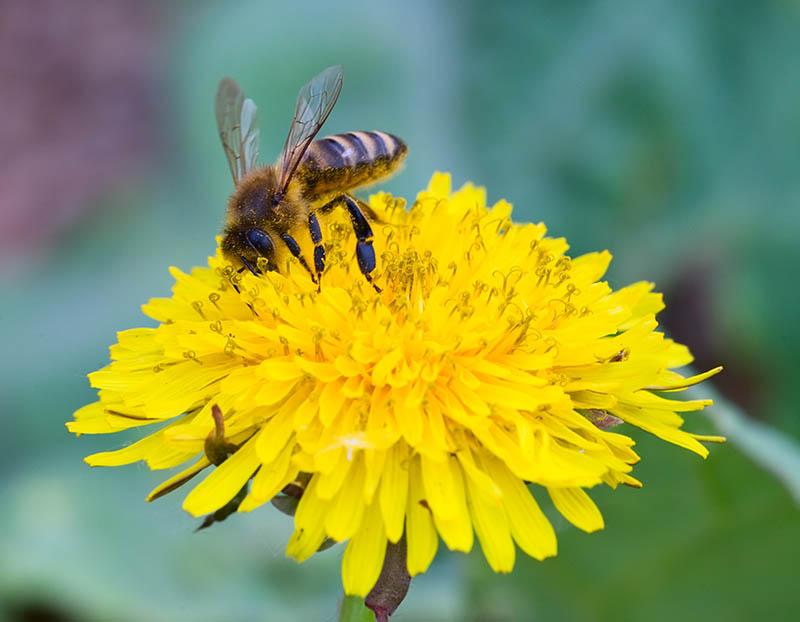 leptir
pčela
Priroda nam osigurava sve što je potrebno da bismo bili zdravi. Priroda je jedna čudesna vila!
Imam zadatak za vas:
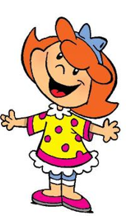 Naslikajte kako vi zamišljate čudesnu vilu proljeća!
Rad ljudi u proljeće
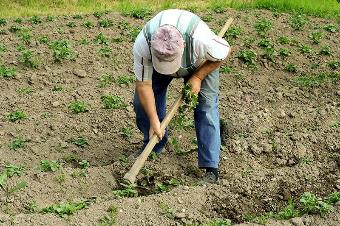 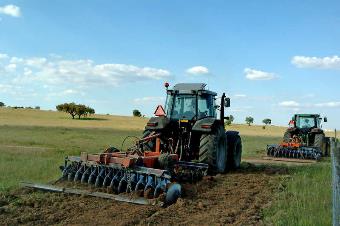 oranje
kopanje
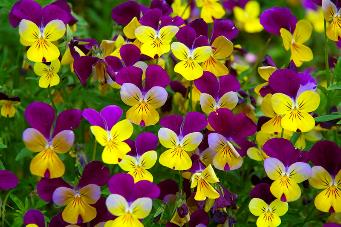 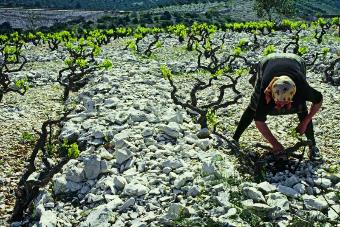 sadnja cvijeća
radovi u vinogradu
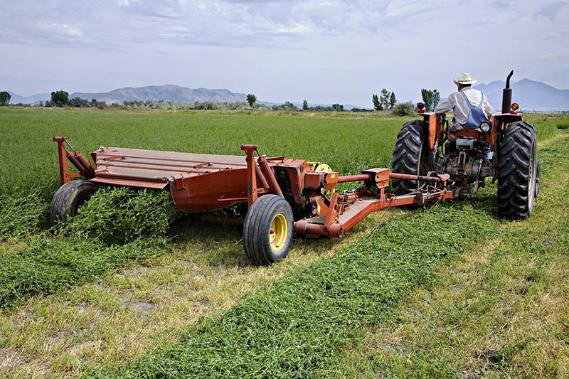 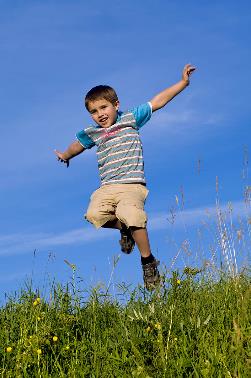 košnja trave
djeca u igri
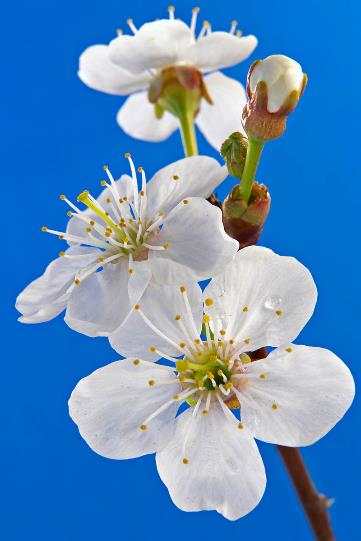 Ponovimo što smo naučili o proljeću kroz kviz znanja
Pisanje sastavka: Proljetna priča
Promotri fotografiju i zamisli da si tamo...
Što vidiš? 
Što čuješ? 
Možda ti nešto miriši? 
Zamisli tko bi još možda došao na livadu?
Čuje li se cvrkut ptica? Šum vjetrića u krošnjama? Zujanje pčelica? Šuškanje lišća pod koracima? Odzvanja li dječji smijeh? ....
Podsjetimo se…
U sastavku pišemo rečenice.
Početak rečenice pišemo velikim početnim slovom. 
Ne zaboravi rečenični znak: točku, upitnik, uskličnik. 
Rečenice pišemo određenim redoslijedom.
POČETAK
u njemu najavljujemo o čemu ćemo u priči pisati
Od kojih se dijelova sastoji svaki sastavak?
SREDIŠNJI DIO
opisujemo što se dogodilo
ZAVRŠNI DIO
završavamo priču, pišemo završnu misao
Proljetna priča
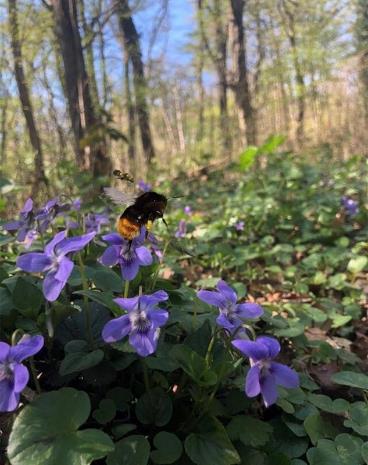 Tata i ja smo šetali šumom u tišini. 
Uživala sam u mirisu šume. Promatrala sam cvijeće uz puteljak. 
Začula sam zujanje. Ugledala sam pčelicu. Pozdravile smo se.

(nastavi priču)
Tonovi boje
Tonovi boje
Pierre Auguste Renoir: Umbrellas
Proljetnice (tempera)
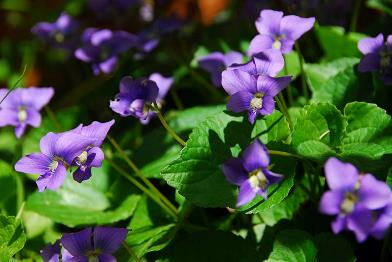 Poigrajmo se bojama. Poredajmo tonove boja u digitalnoj igri.
Množenje i dijeljenje brojevima 2, 3 i 5
Broj 6 uvećaj 5 puta.
Broj 6 uvećaj za 5.
Broj 15 umanji za 3.
v
v
Broj 15 umanji 3 puta.
Ponovimo što znamo
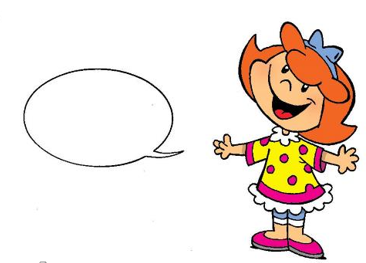 Bravo!
Matematičke priče
Domaća zadaća
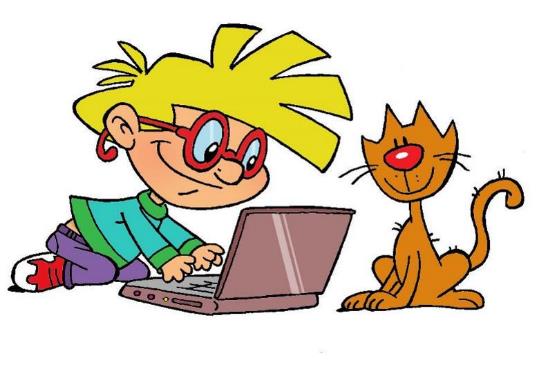 Naslikaj proljetnu vilu i proljetnu livadu tonovima boja
Promotri prirodu oko sebe i provjeri jesu li stigle ptice selice.
Dovrši rečenice i opiši cvjetnu proljetnu livadu
Lijepo i dobro
Kreni u istraživanje prozora, balkona ili terase u svom domu. 
Kakvo sve cvijeće ima tvoja obitelj? 
Odaberi jednu lončanicu o kojoj ćeš brinuti i koju ćeš promatrati jedno vrijeme..... 
Doznaj koji joj je naziv, kako se njeguje....što joj sve treba kako bi tebi i tvojim ukućanima bilo lijepo u vašem domu.
skolanatrecem2@hrt.hr

	  Škola na Trećem
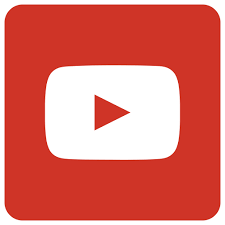 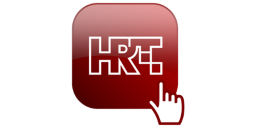 Publikacija je izrađena u sklopu projekta „Podrška provedbi Cjelovite kurikularne reforme” koji sufinancira Europska unija iz Europskog socijalnog fonda. Nositelj projekta je Ministarstvo znanosti i obrazovanja. Za sadržaj ove publikacije odgovorno je isključivo Ministarstvo znanosti i obrazovanja, publikacija ni na koji način ne odražava mišljenje Europske unije.
[Speaker Notes: Obavezan predzadnji slajd, na njemu ništa ne mijenjate!]
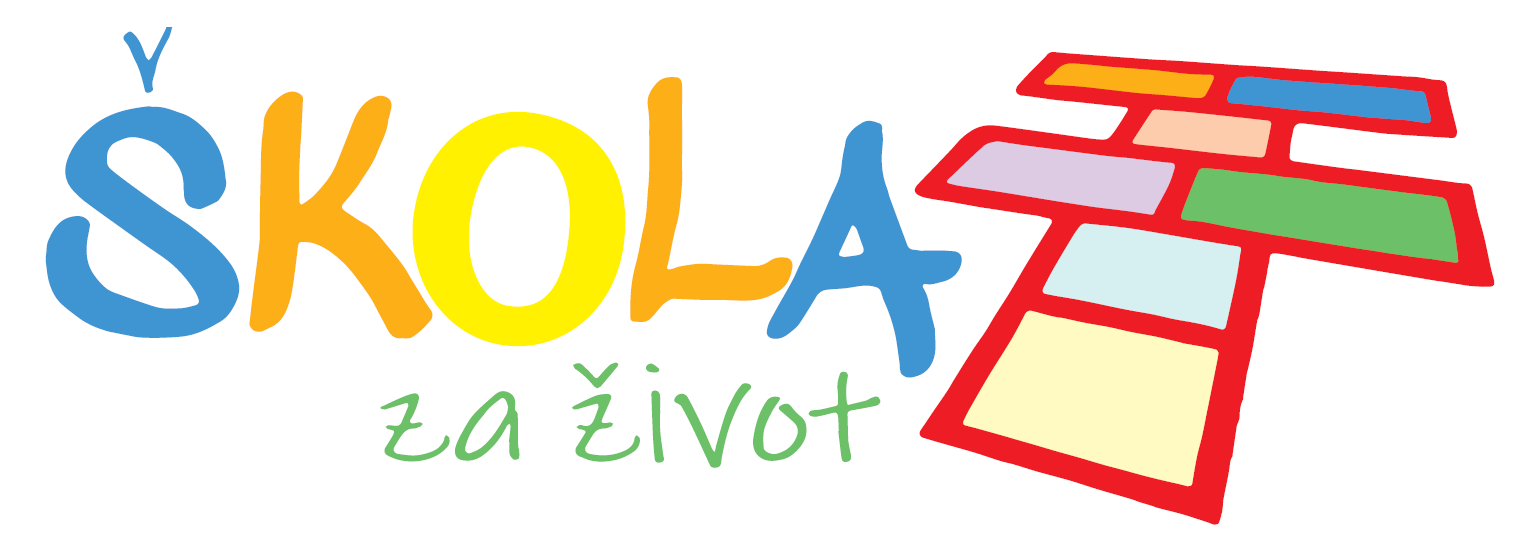 skolazazivot.hr
kurikulum@mzo.hr
[Speaker Notes: Obavezni zadnji slajd, stoji otvoren na kraju prezentacije, za vrijeme pitanja
Na njemu ništa ne mijenjate]
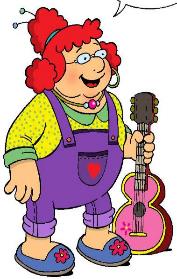 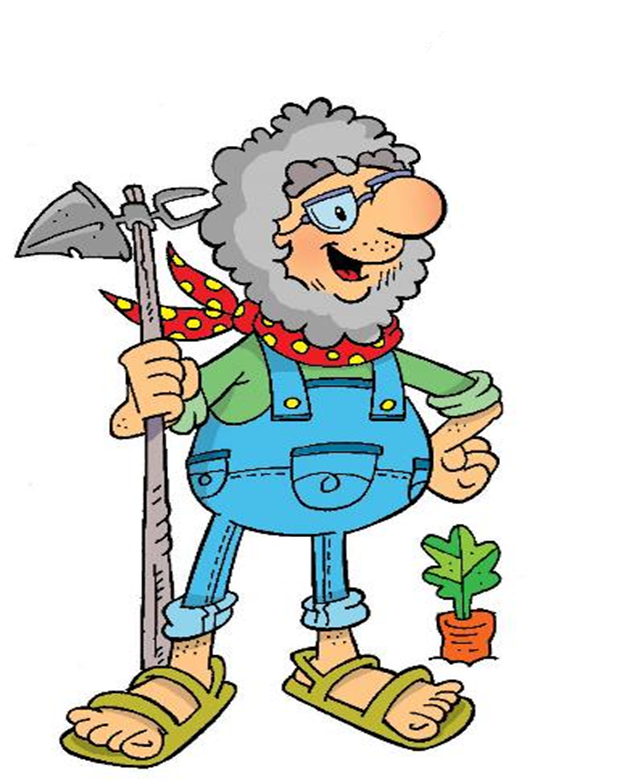 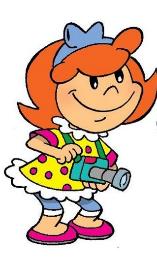 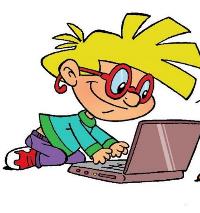